Seattle Basic Alpine ClimbingLecture #52019-May-01Glacier Travel – Jan AbendrothThe Climbing Party – Cebe Wallace
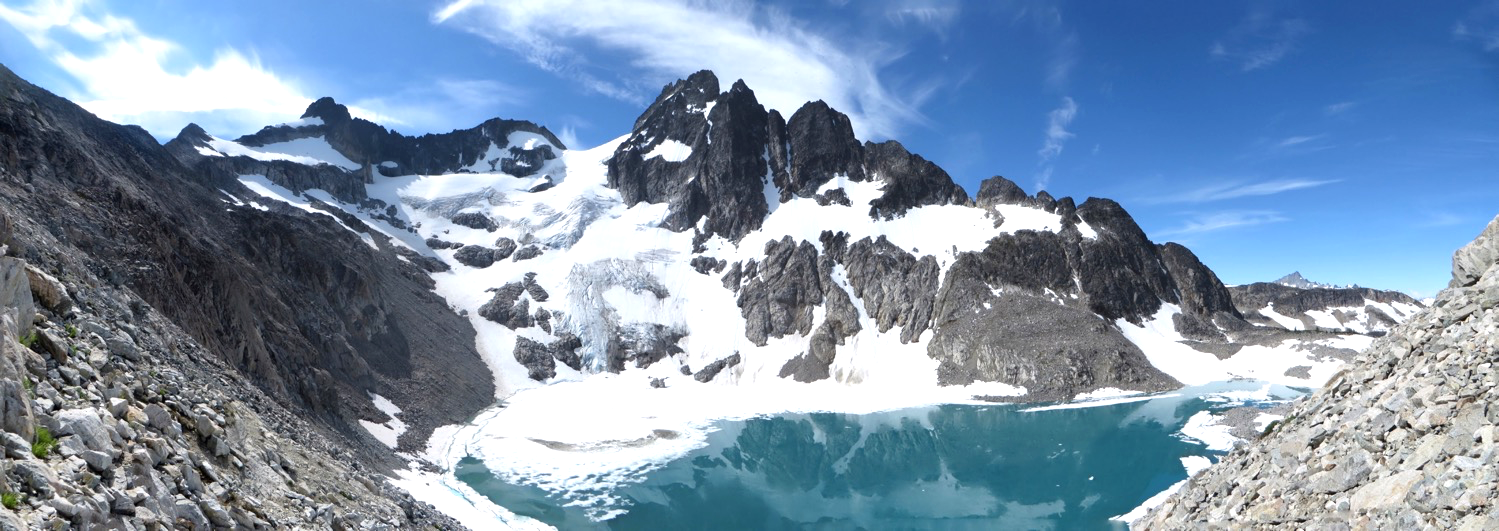 Logan Pk / Banded glacier
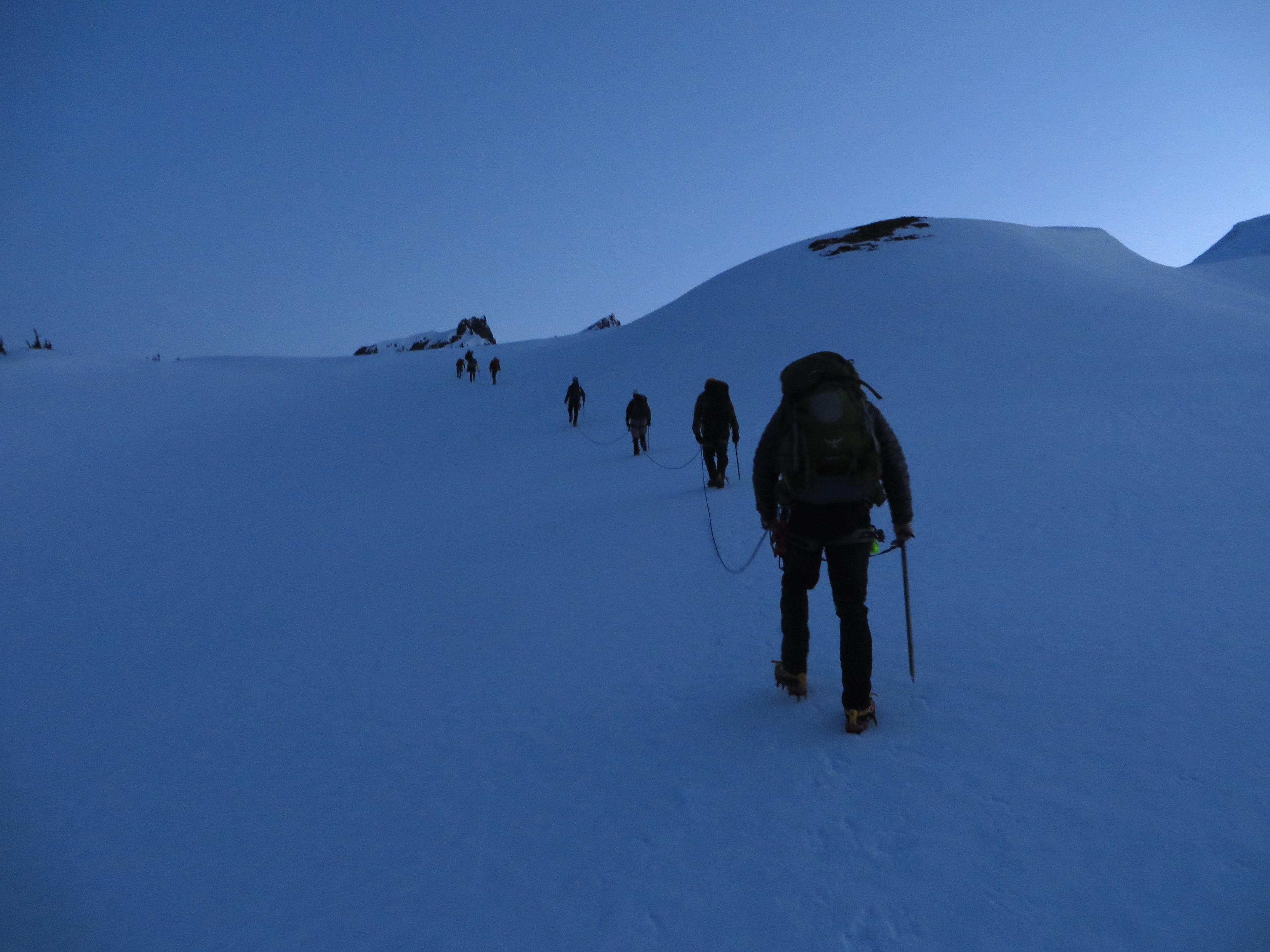 Agenda
Glacier Travel 	45min
Break – 10min
The Climbing Party 	45min
Announcements
Mt. Baker snow FT
Glacier travel
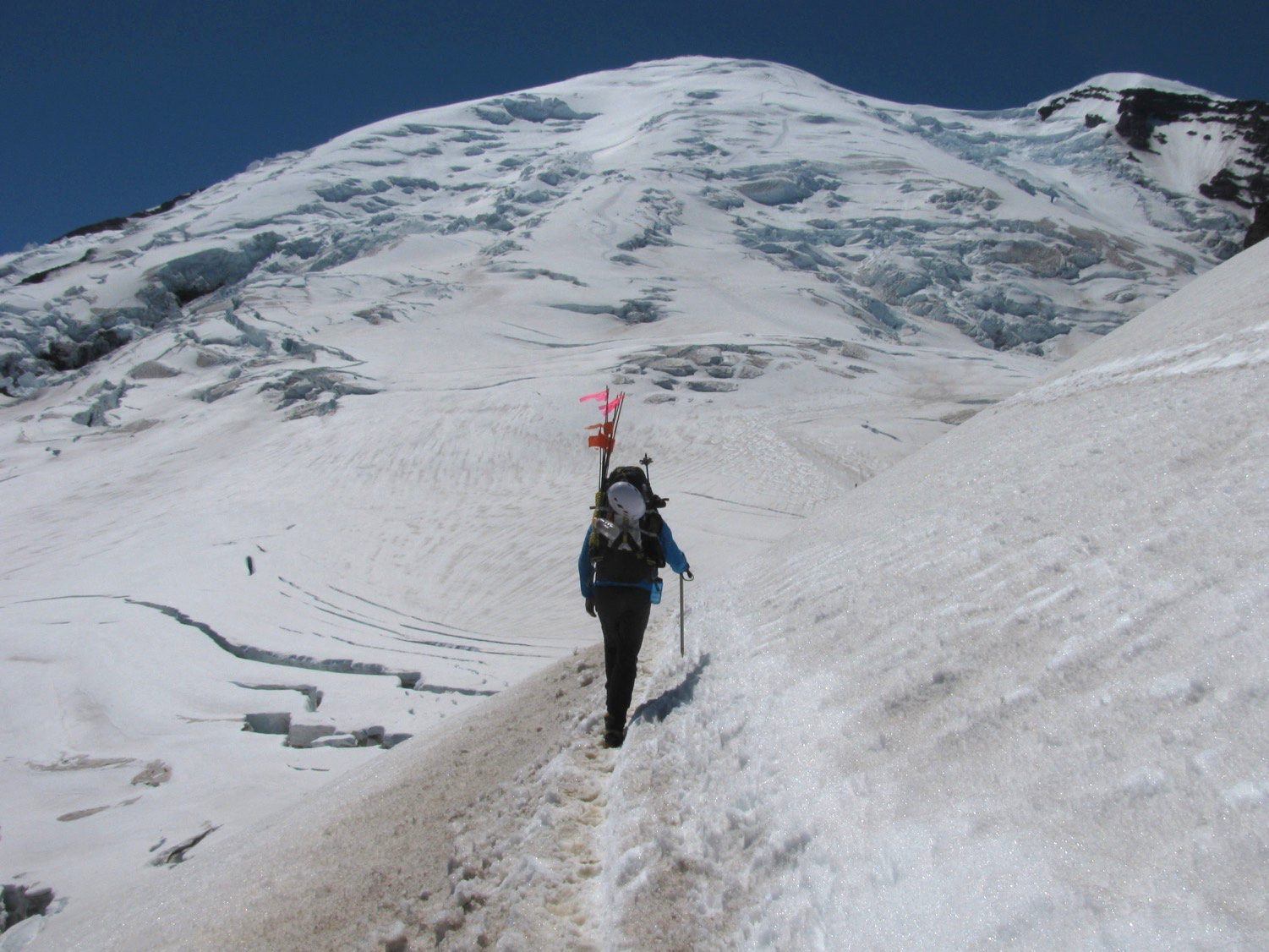 Mt. Rainier / Emmons
Glacier travel … beautiful
Little 
Tahoma
Glacier travel … breathtaking
Knife Edge 
Eldorado Pk.
Glacier travel … dawn
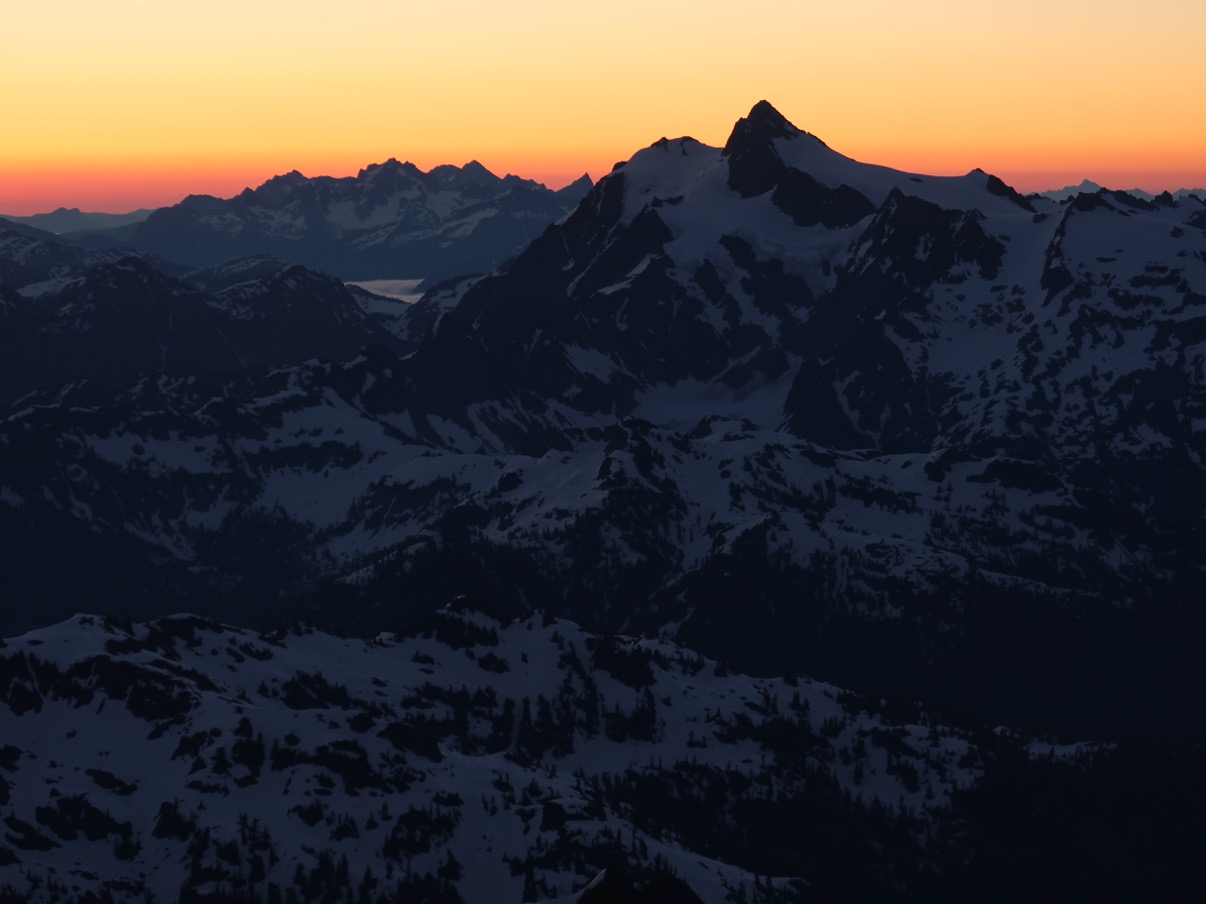 Mt. Shuksan
from Baker
Glacier travel … sunrises
Mt Rainier 
DC
Glacier travel … mountain shadow
Mt. Baker 
Easton
Glacier travel … fuming craters
Mt. Baker
Easton
Glacier travel … ice falls
Mt. Baker
Easton
Glacier travel … summits!
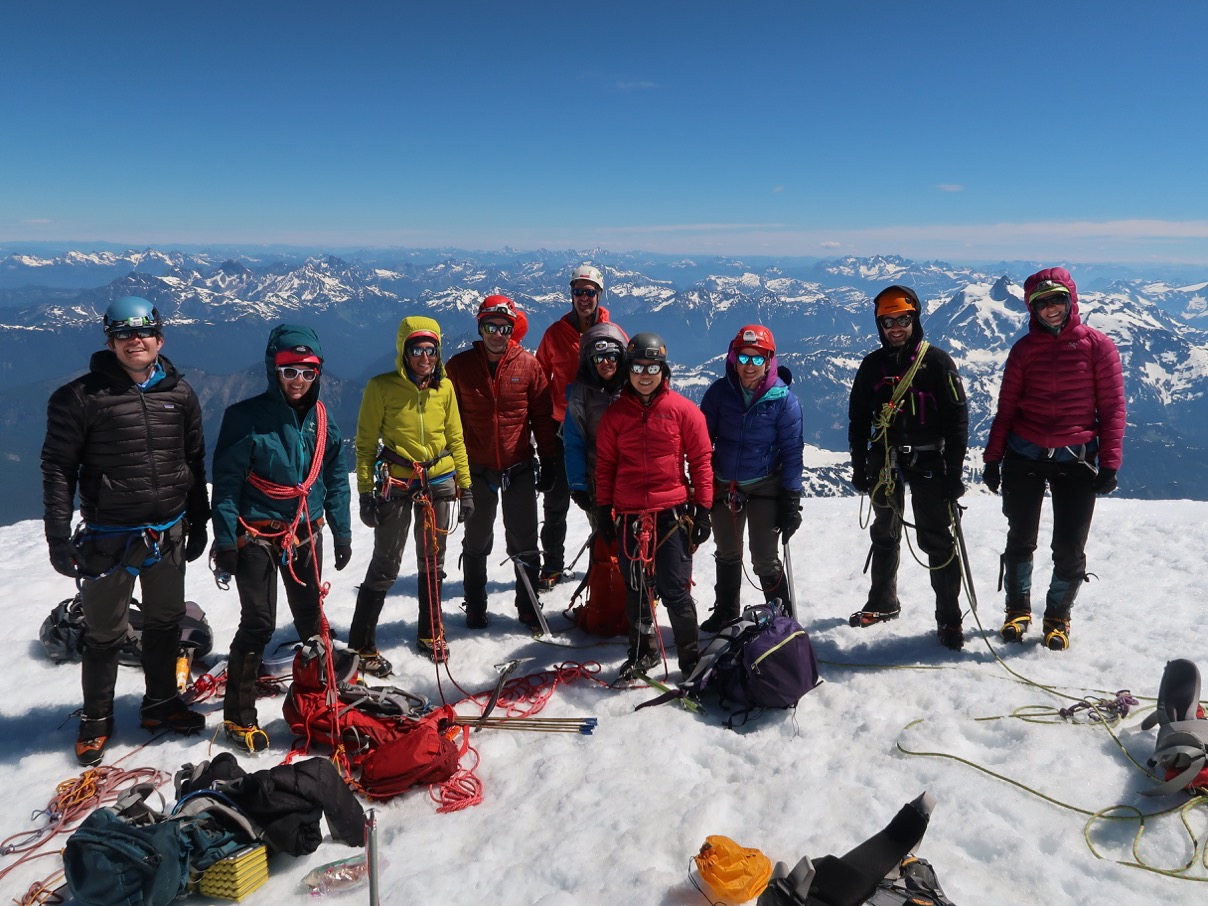 Mt. Baker
Easton or 
Coleman
Glacier travel … strenuous
Mt Si 
Time trial:
Due May 16th, check with your SIG leader if not done yet!

Pictured climber is strong and an excellent rope lead!
Mt. Baker
Boulder
Safety on Glacier trips
Crevasse rescue: hauling system (3:1, 2:1)
[Speaker Notes: Ask audience what else is important – conclusion, way more that just crevasse rescue.]
Safety on Glacier trips
Route
Team (Cebe’s lecture)
Weather
Current conditions
Gear
Camp
Route choice
Safe glacier travel
…
Crevasse rescue
Route - Mt. Hood, next weekend?
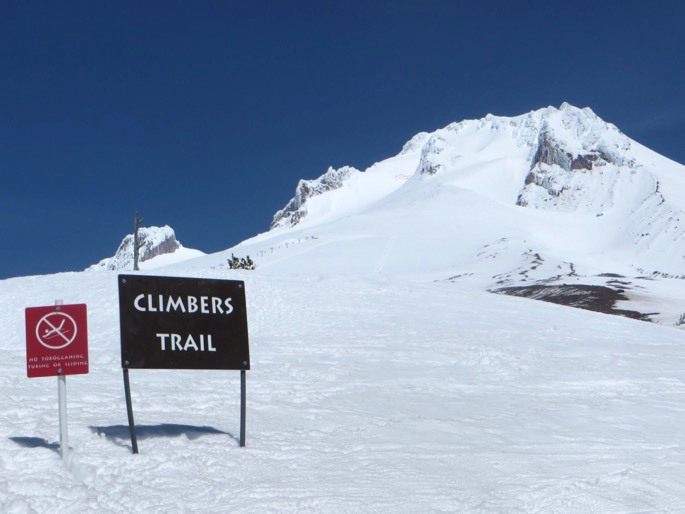 Basic climbing guide
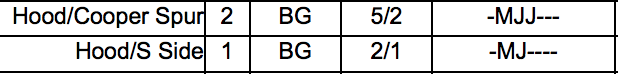 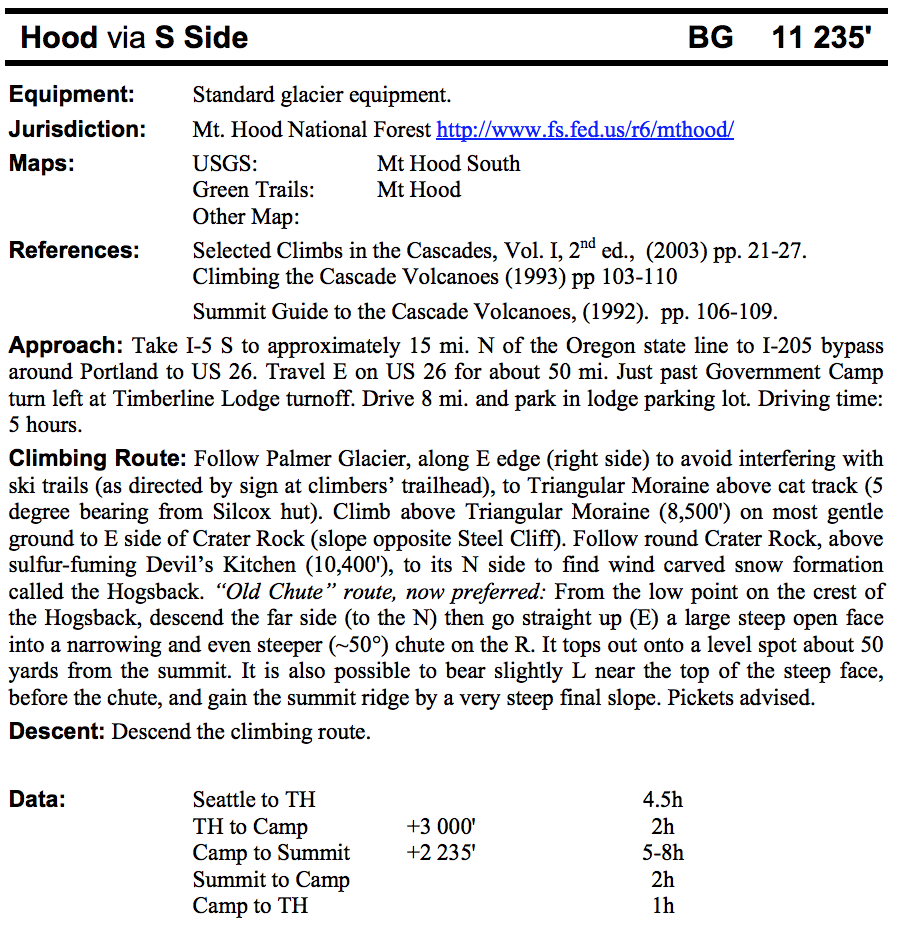 Resources:
Basic climbing guide (Course materials)
Mountaineers webpage
https://www.summitpost.org/
https://cascadeclimbers.com/
Fred Beckey guides and other books
Weather - Mt. Hood, next weekend?
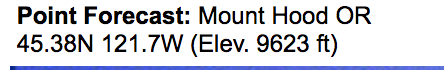 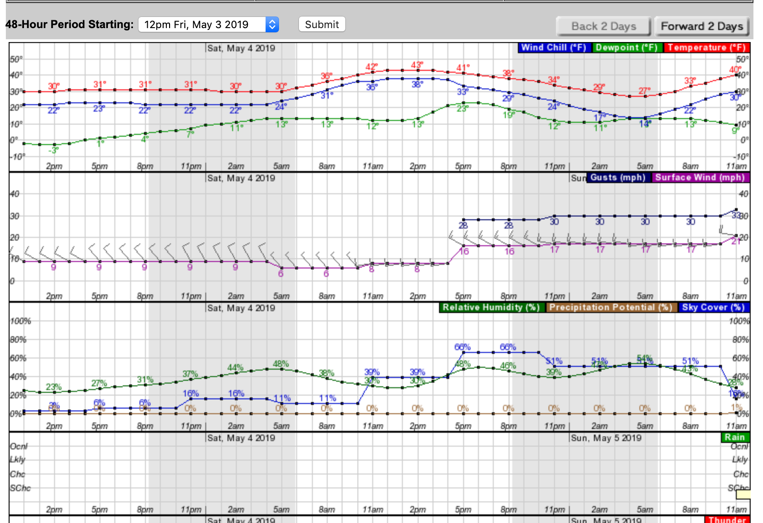 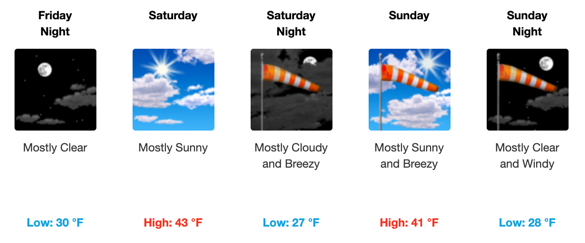 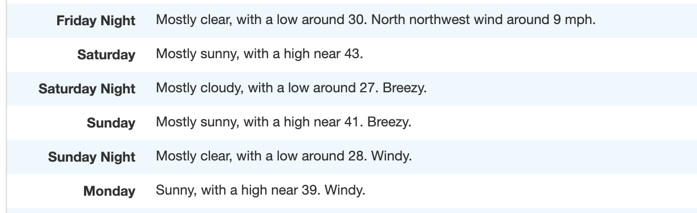 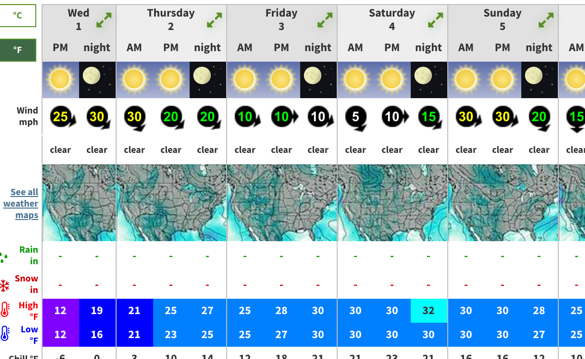 Resources:
NOAA: https://forecast.weather.gov/
https://www.mountain-forecast.com/
Michael Fagin weather reportssent to SIG and climb leaders

JA’s preference:
Set weather expectations and stick with them, eg.<30% precipitation, <0.2” precipitation, <20mph wind
Current route conditions
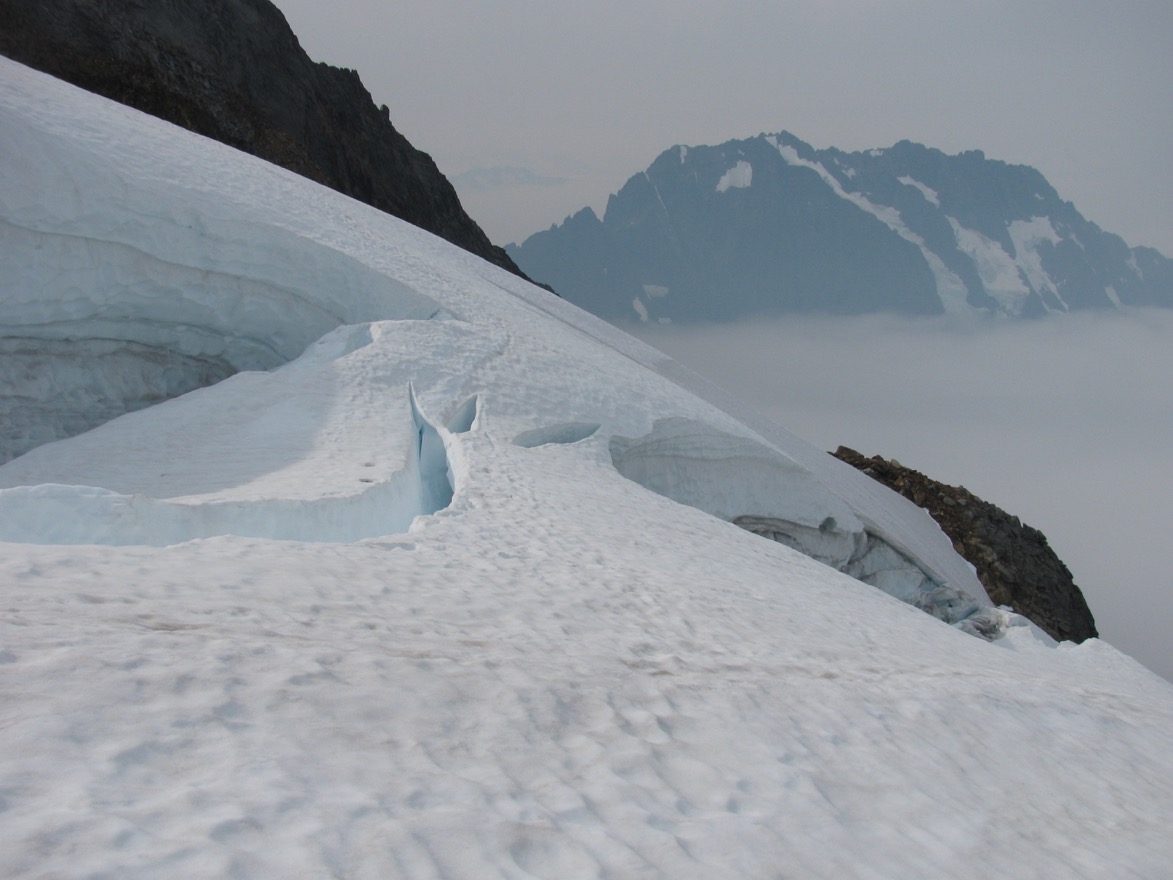 Late season climb
Thin snow bridge
Sahale Pk
Qien Sabe
Current route conditions
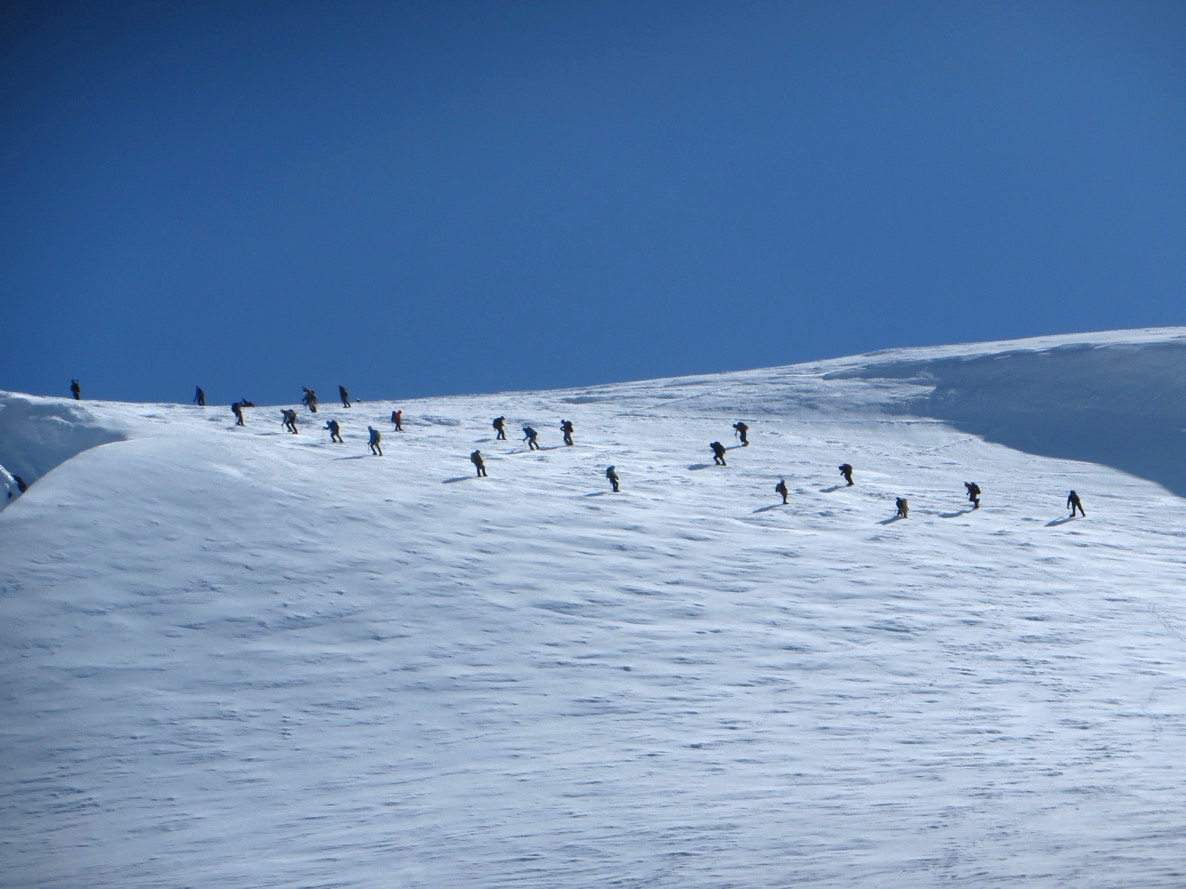 Busy weekend.
Safety in numbers?
Mt. Baker
Roman Wall
Coleman
… another weekend, different route on the same mountain
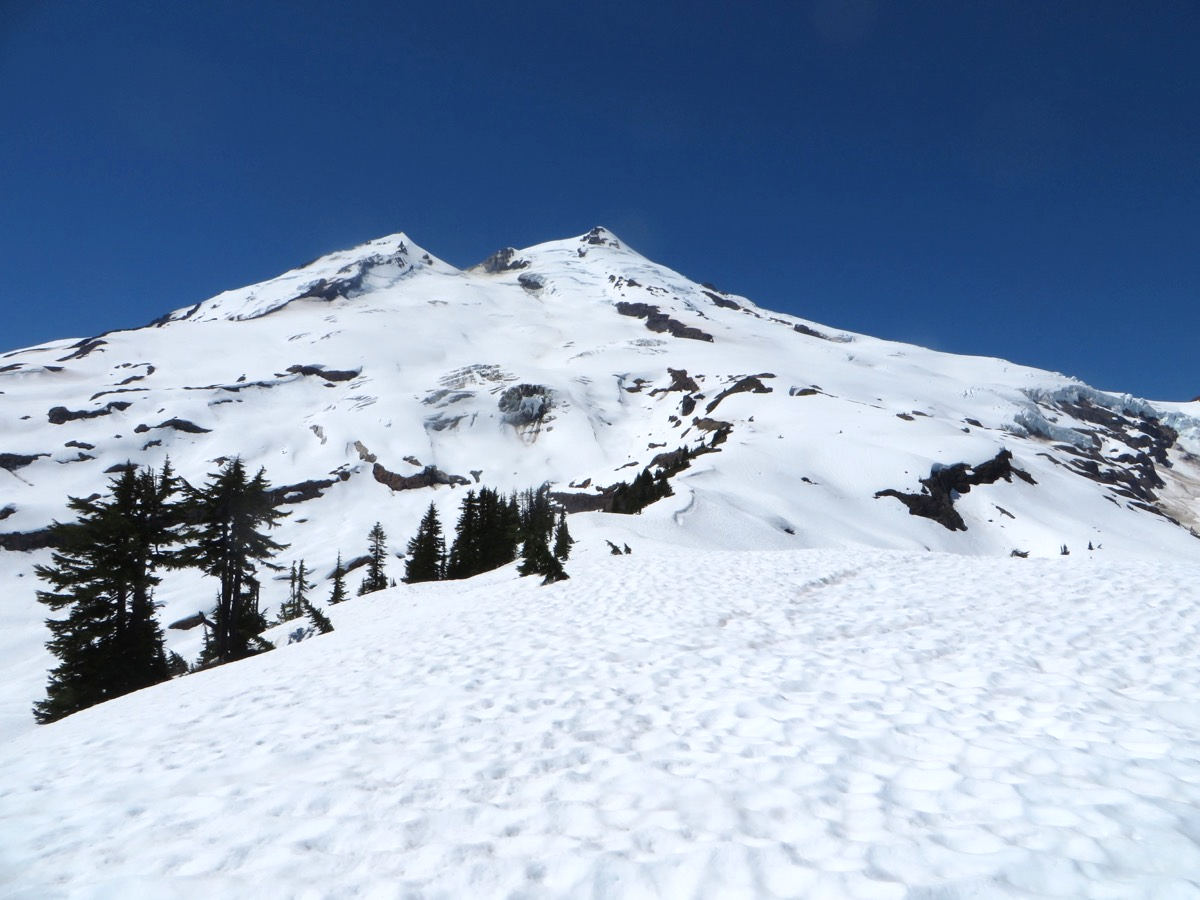 Current route conditions
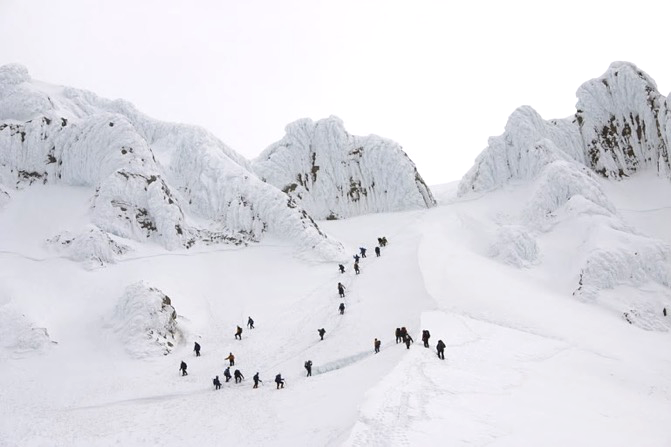 Road access?
Is the route ‘in’?
Day of the week?
Any current dangers?
River crossings?
Rock fall?
Best time to start?
Mt. Hood, DanielArndt.com
Resources:
Mountaineers webpage: trip reports,
Facebook, climbers like to post!
http://www.peakbagger.commany recent posts, GPS tracks
Gear
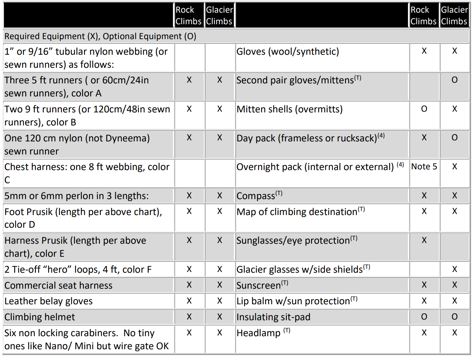 Technical personal geardependent on climb, see gear matrix
Technical group gearorganized by trip leader
Personal gearvery dependent on conditions,length and difficulty of approach,personal comfort tolerance
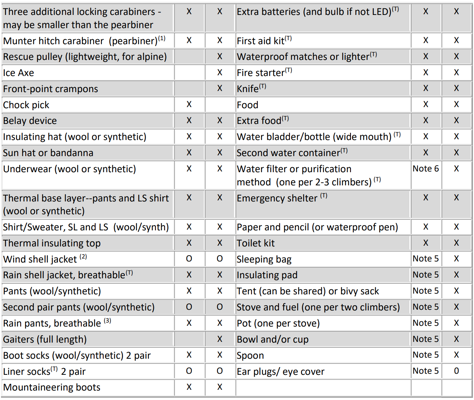 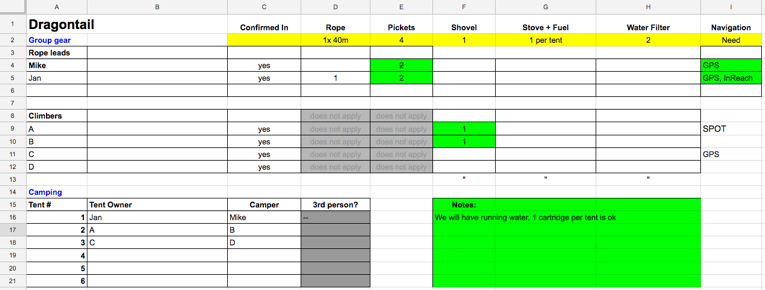 Resources:
Basic climbing handbook
Discuss with SIG

JA’s climb google sheet.
Every leader handles this differently
Crampons
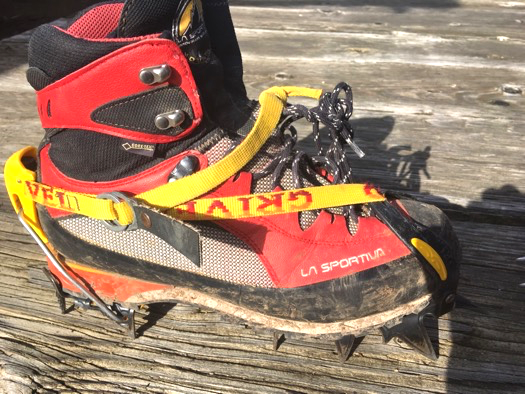 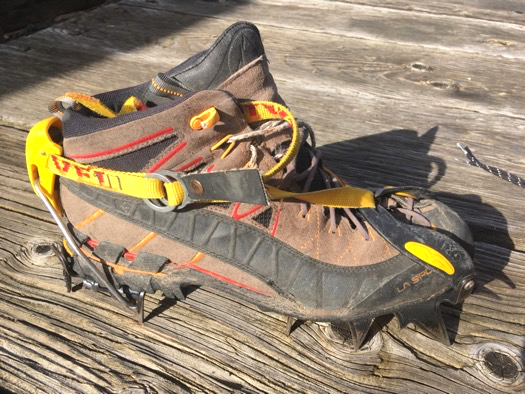 Crampons – make them fit!
Snug fit
semi-automatic crampon requires ledge at heel
Horizontal front points ok
Steel vs. aluminum – both work for Basic climbs, check with leader if in doubt

Very loose fit
No heel ledge
Hiking boots are too flexible

Check your crampon fit esp. if you change boots!
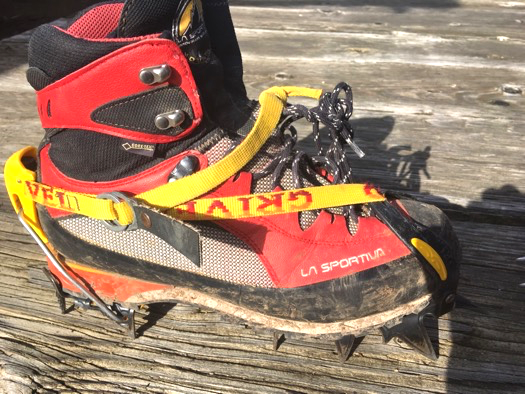 YES!
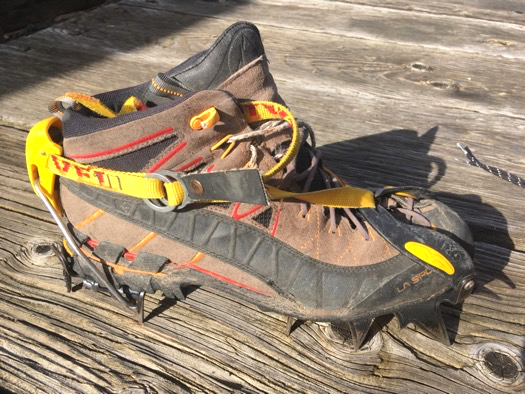 NO!
Packing thoughts
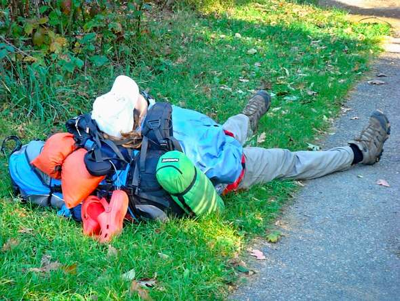 Any gear you need right nowwill be at the bottom of your pack ;-)
Travel as light as you wish, don’t rely on other people’s gear.
Think if you can double purpose gear.
Technical gear needed on approach?
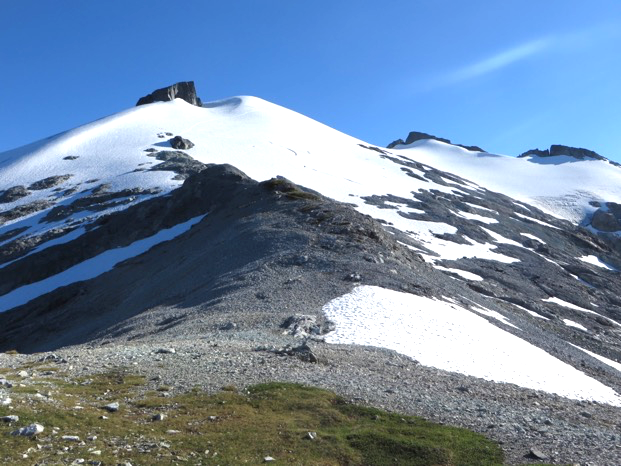 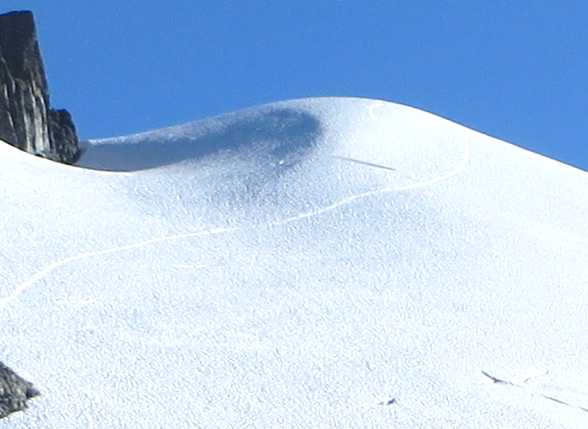 Mt. Ruth/Icy Peak
Camp
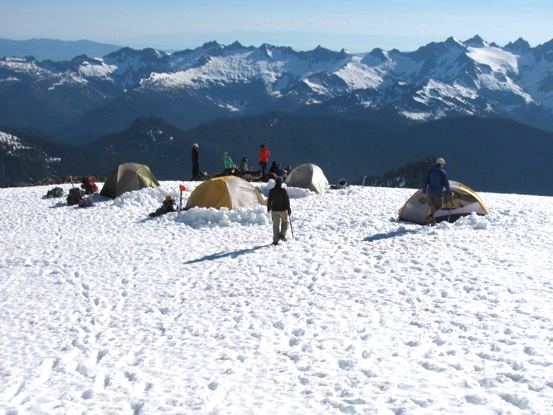 Glacier trips often 2+ days
Safety – rock fall, avalanche
Shelter – wind exposure
Conveniencelocation on route,running water
Gear up for alpine start,enjoy the view
Mt. Baker / Easton
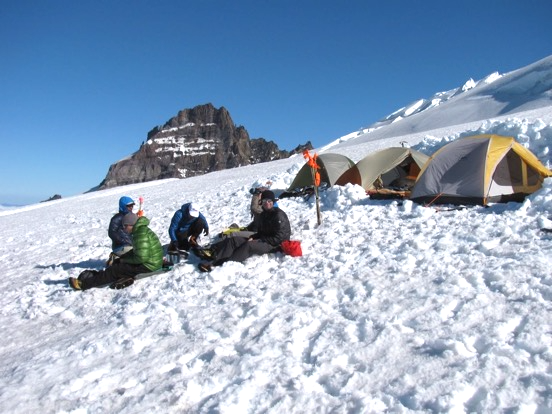 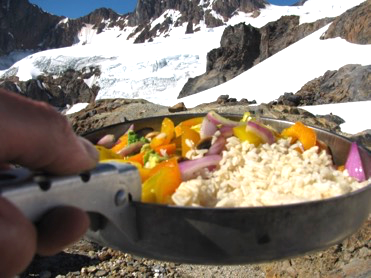 Mt. Rainier / Emmons
Route decisions – sometimes straightforward
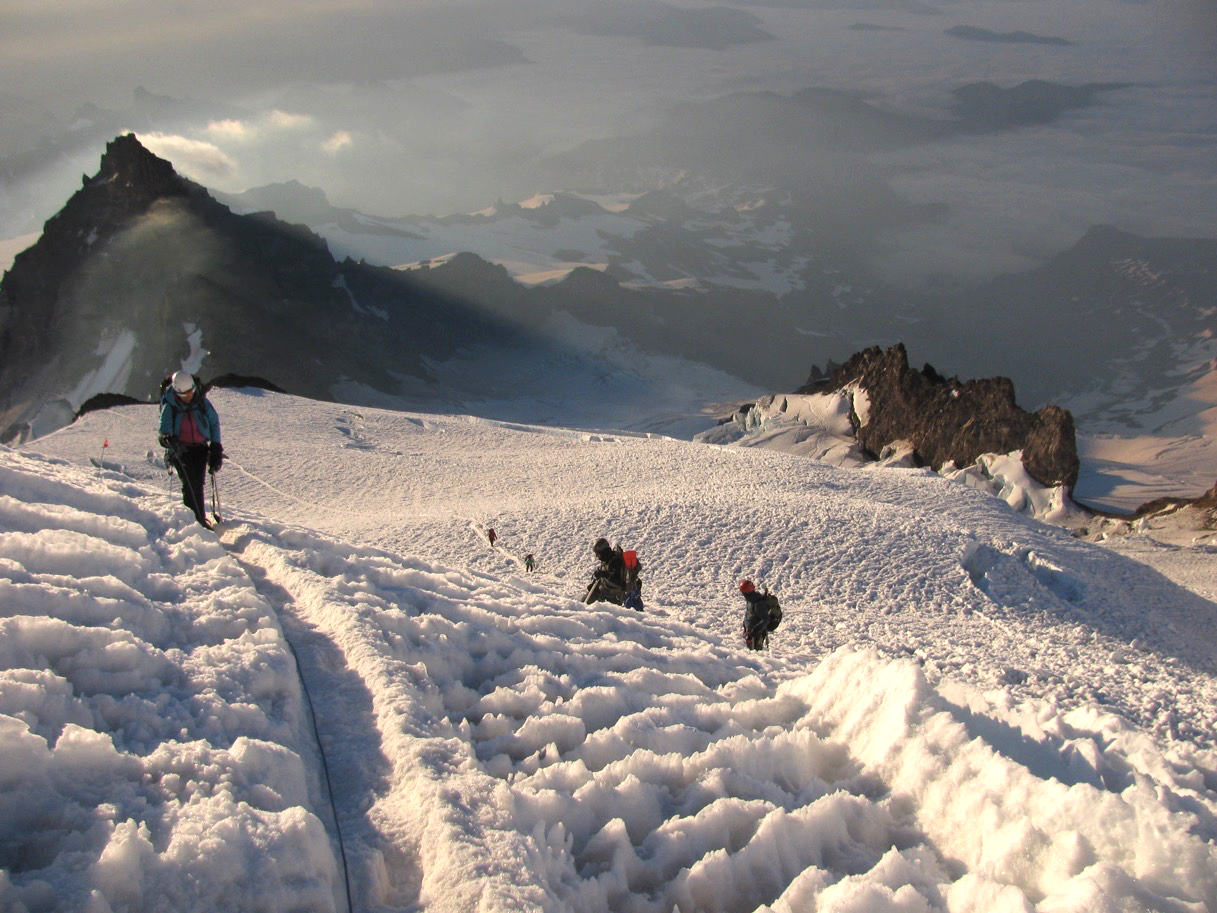 Don’t blindly follow a route though!
Mt. Rainier / DC
Route decisions – example Ruth/Icy
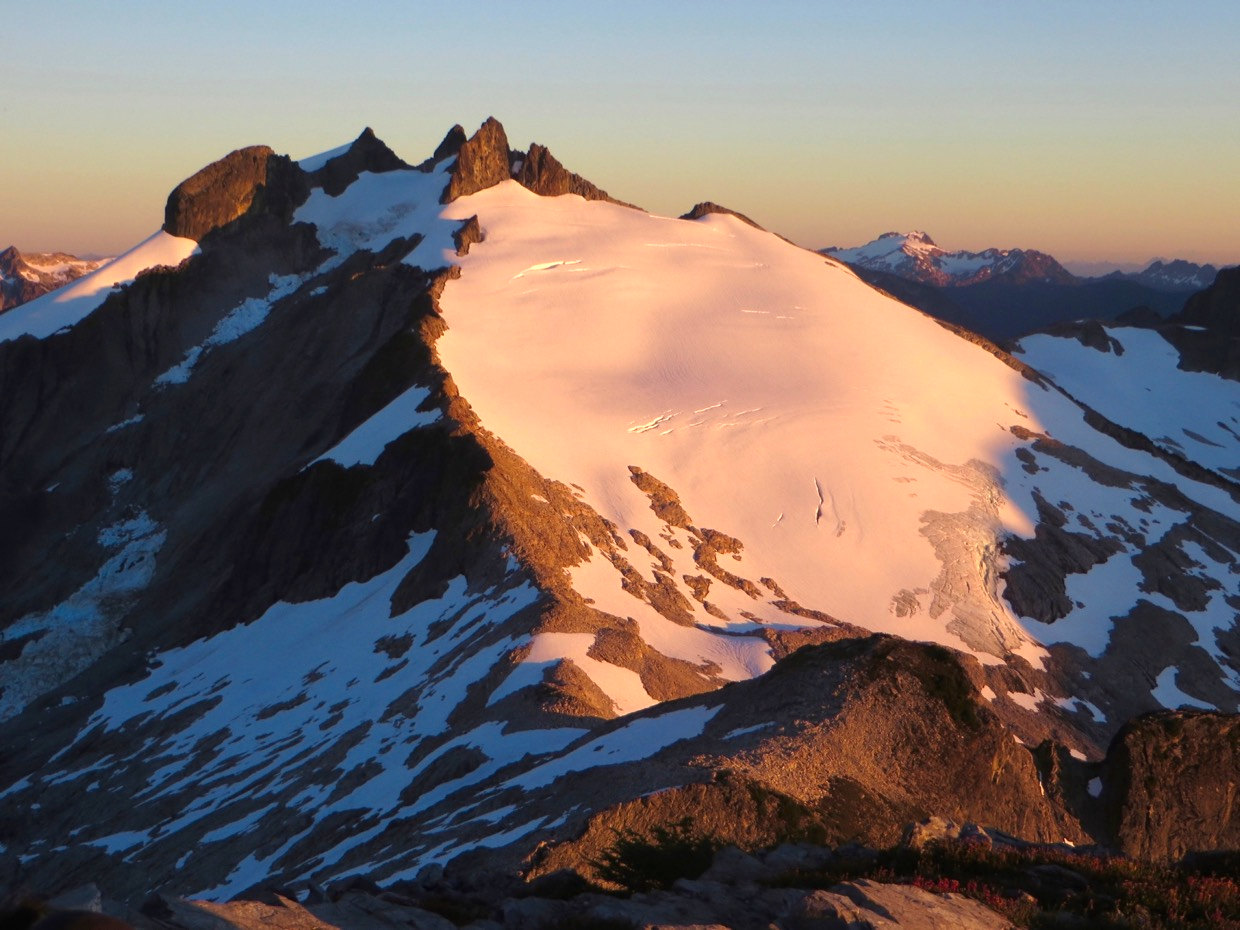 E
S
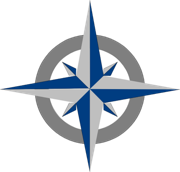 N
W
Icy peak
Route decisions – example Ruth/Icy
Climbing Route: 
Rope up and traverse glacier S to first notch right (NW) of Ruth summit. Camp on other side of notch on snow if possible, to minimize impact (6,600'): A shovel may be of some use. Traverse W-facing snow slope to S facing ridge leading down to the Ruth-Icy saddle. Rather than going down the normal steep gulley of loose scree and rock leading directly to the saddle area, stay left of the gully and descend a leftwards slanting slope to saddle area (5,800’). (A) 
Climb gradual glacier on Icy's NW slope in general SE direction, keeping rock ridge on left and crevasses on right. At about 6,500', head S and traverse top part of glacier at the W face of Icy. (B) 
Skirt Icy's W notch and turn up the S side of Icy through talus and snow. Find first prominent gulley and climb to top where rap slings are around a horn. (Fixed line recommended). Summit is a couple steps above and left. Watch for loose rock and wear helmets!
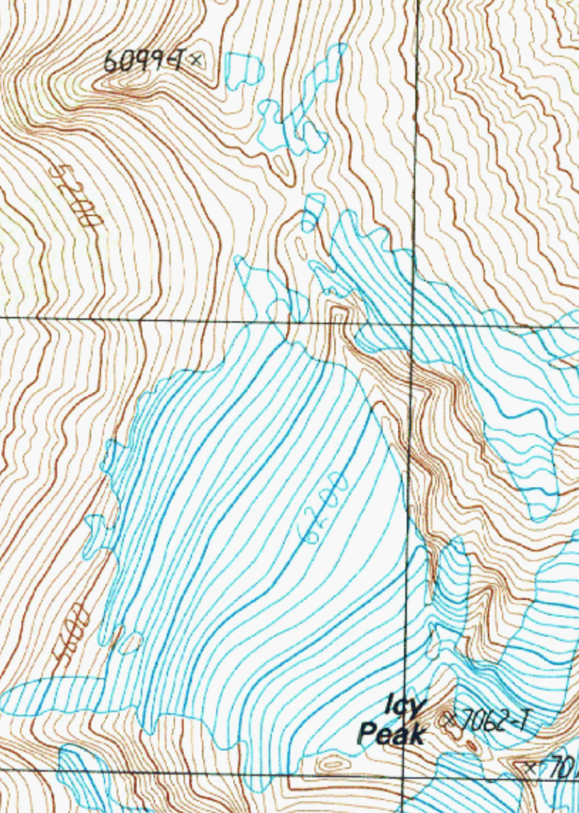 Mount
Ruth
Camp
(A)
(B)
Route decisions – example Ruth/Icy
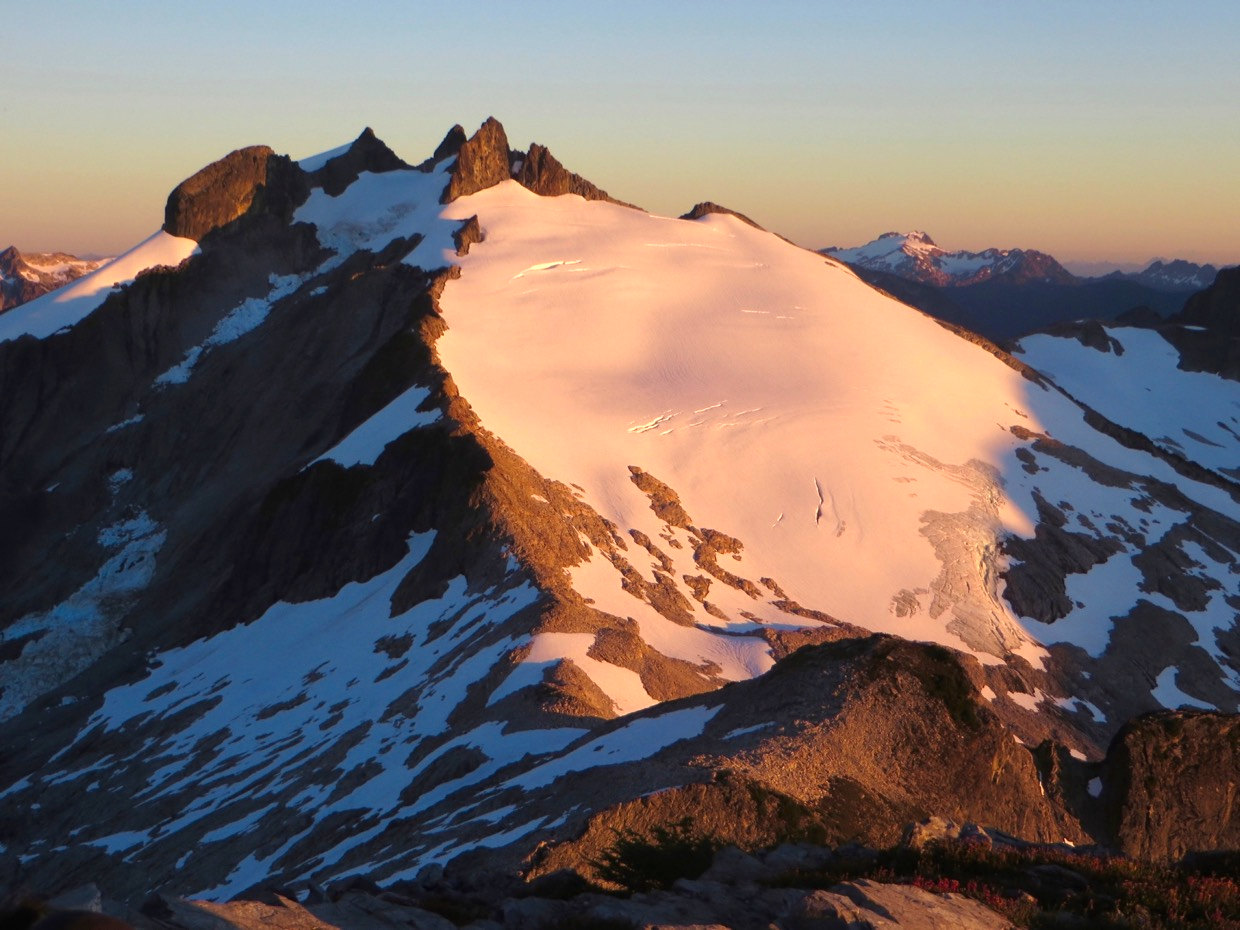 E
S
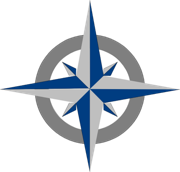 N
(B)
W
(A)
Icy peak
Route decisions – example Ruth/Icy
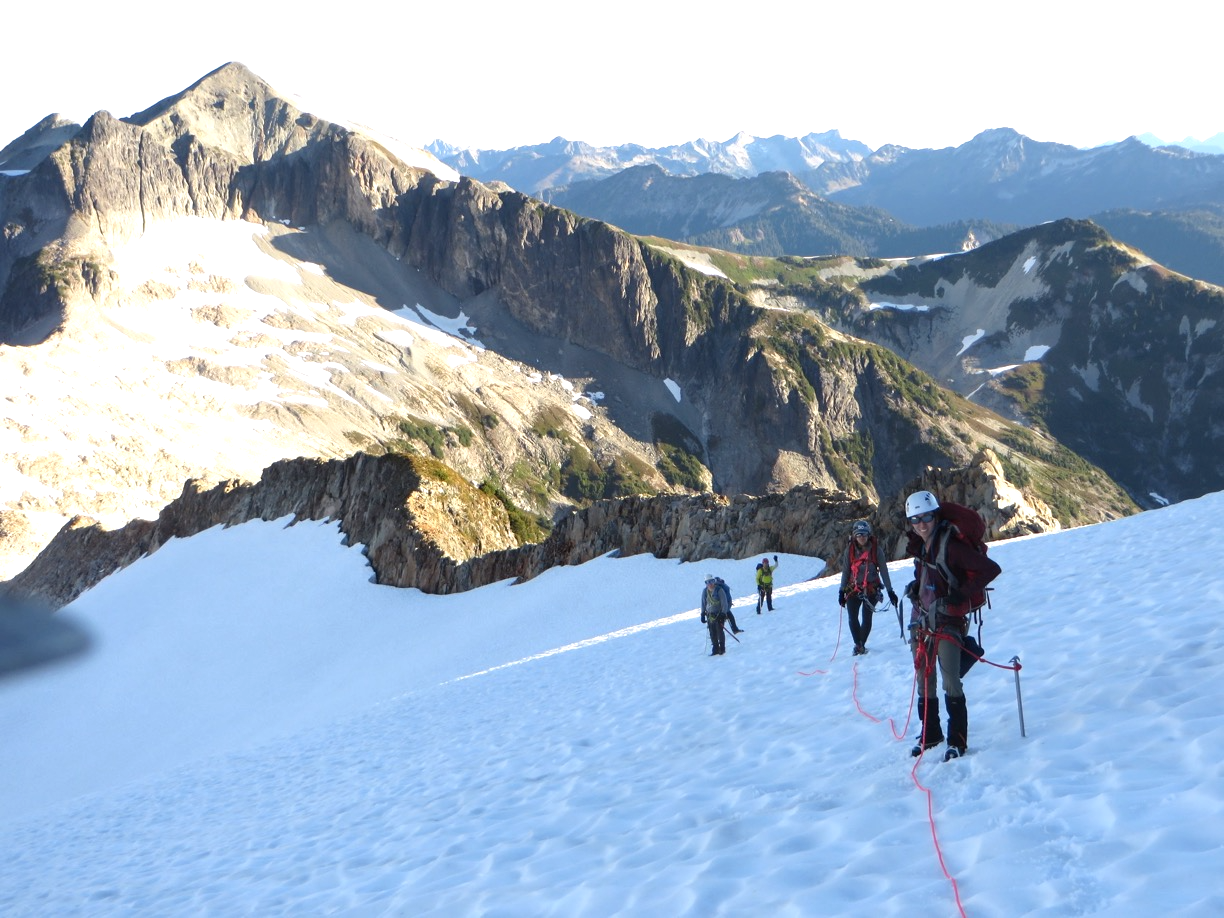 Icy peak
Route decisions – example Ruth/Icy
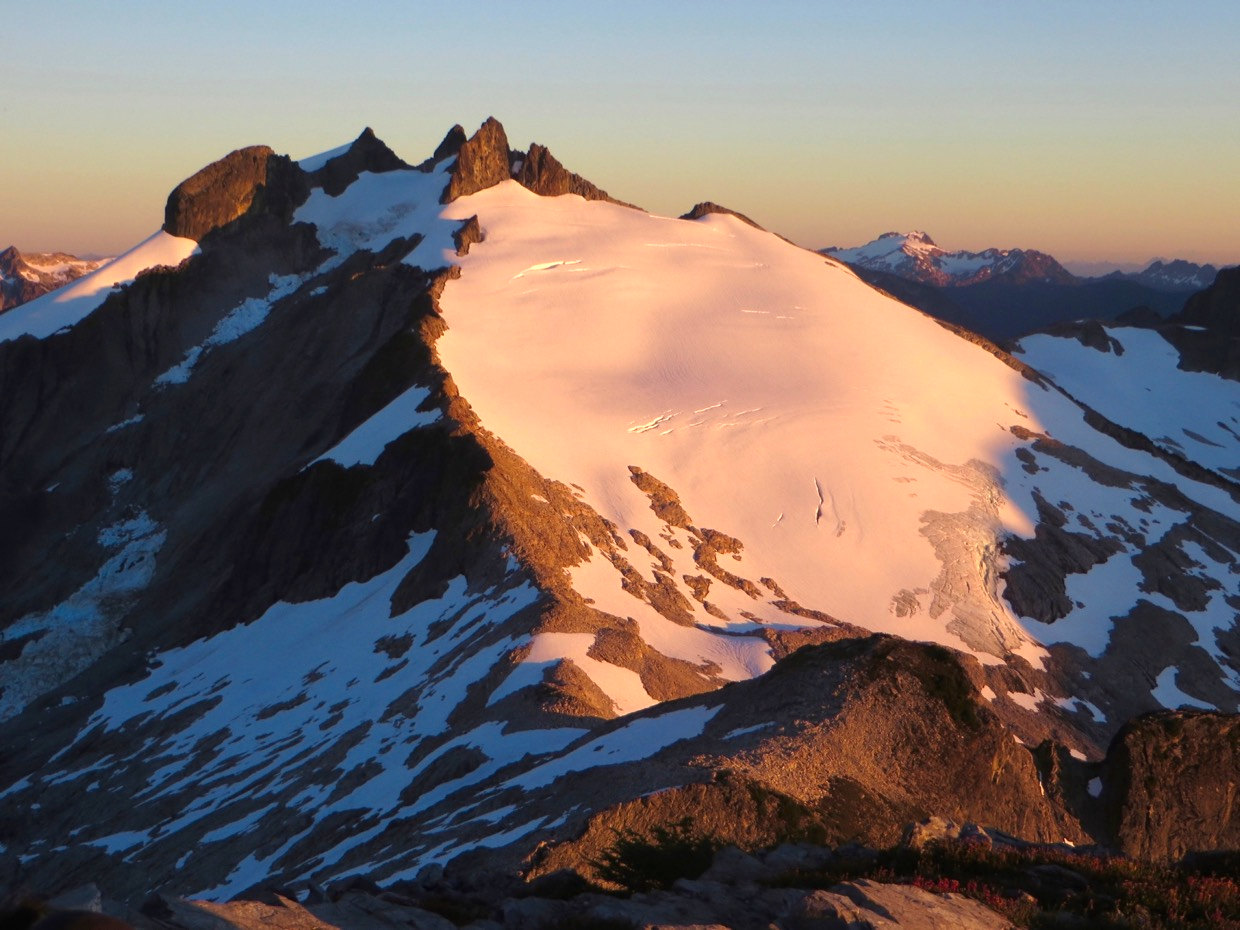 E
S
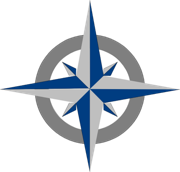 N
(B)
W
(A)
Route decisions – rock / ice fall
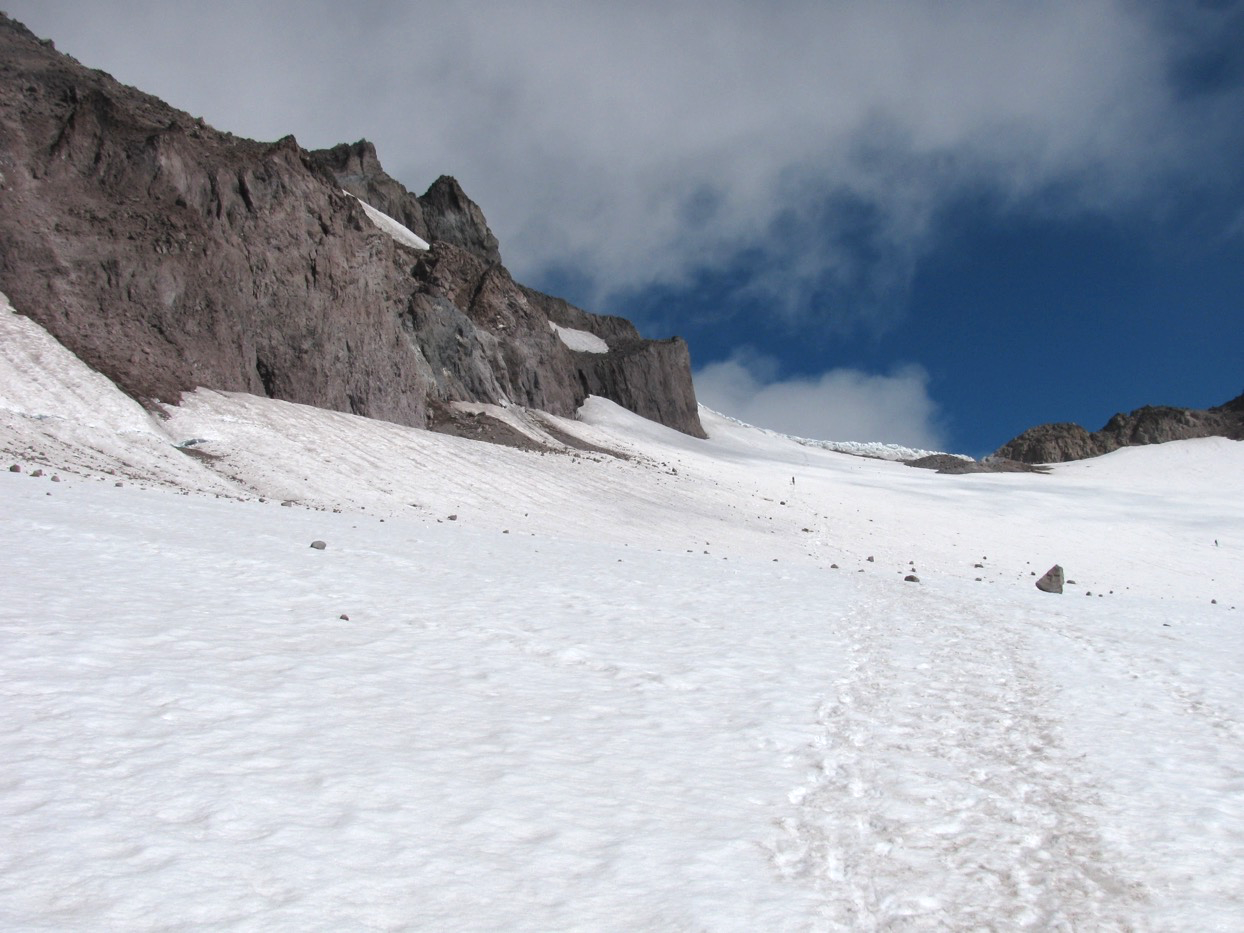 Try to avoid obvious rock fall zones.
Sun exposure might increase rock fall.Try to travel early.
 Move fast!
Glacier 
peak
Route decisions – rock / ice fall
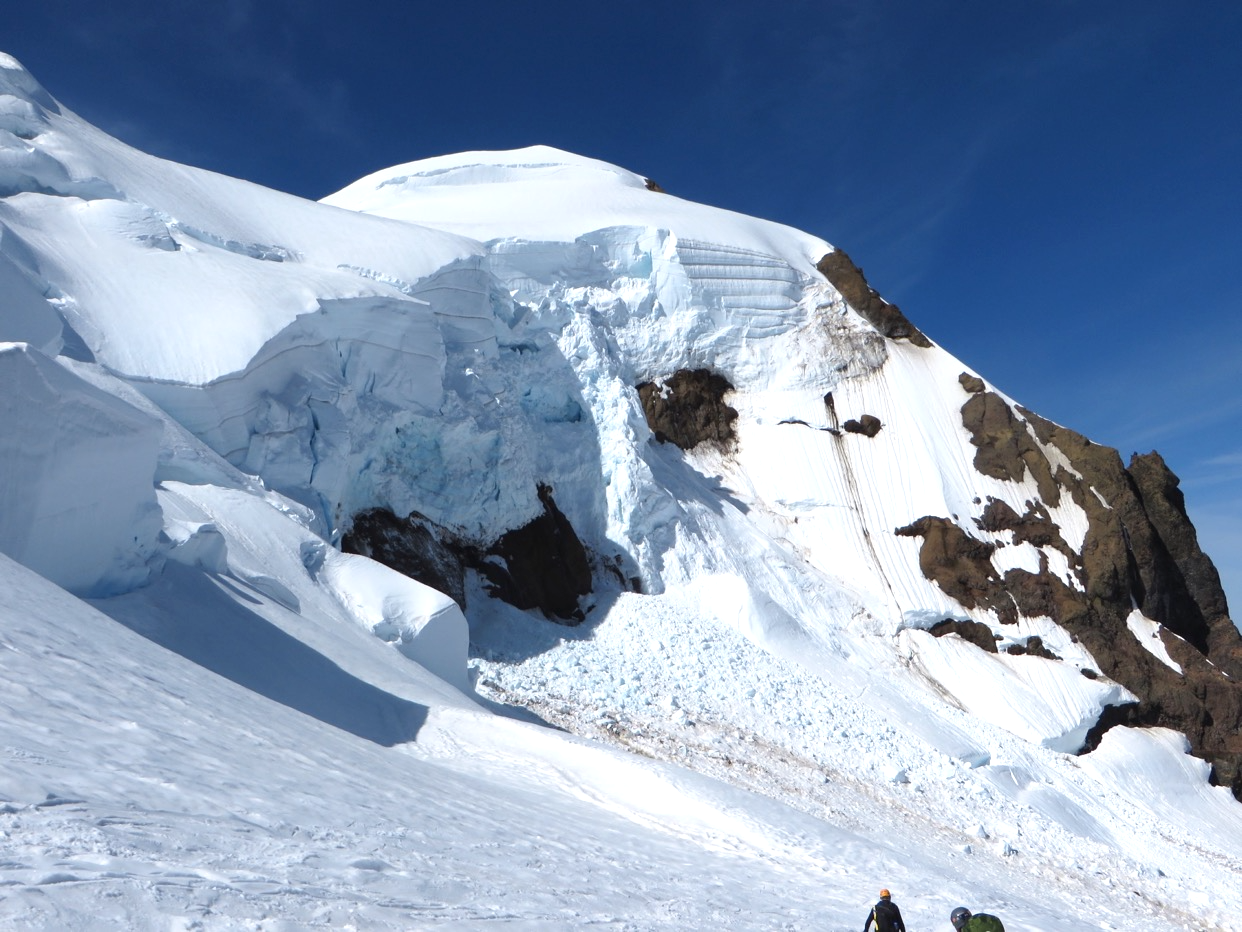 Try to avoid obvious ice fall zones.
Sun exposure might increase rock fall.Try to travel early.
Don’t linger in rock / ice fall areas
Mt. Baker
Coleman
Route decisions – rock / ice fall
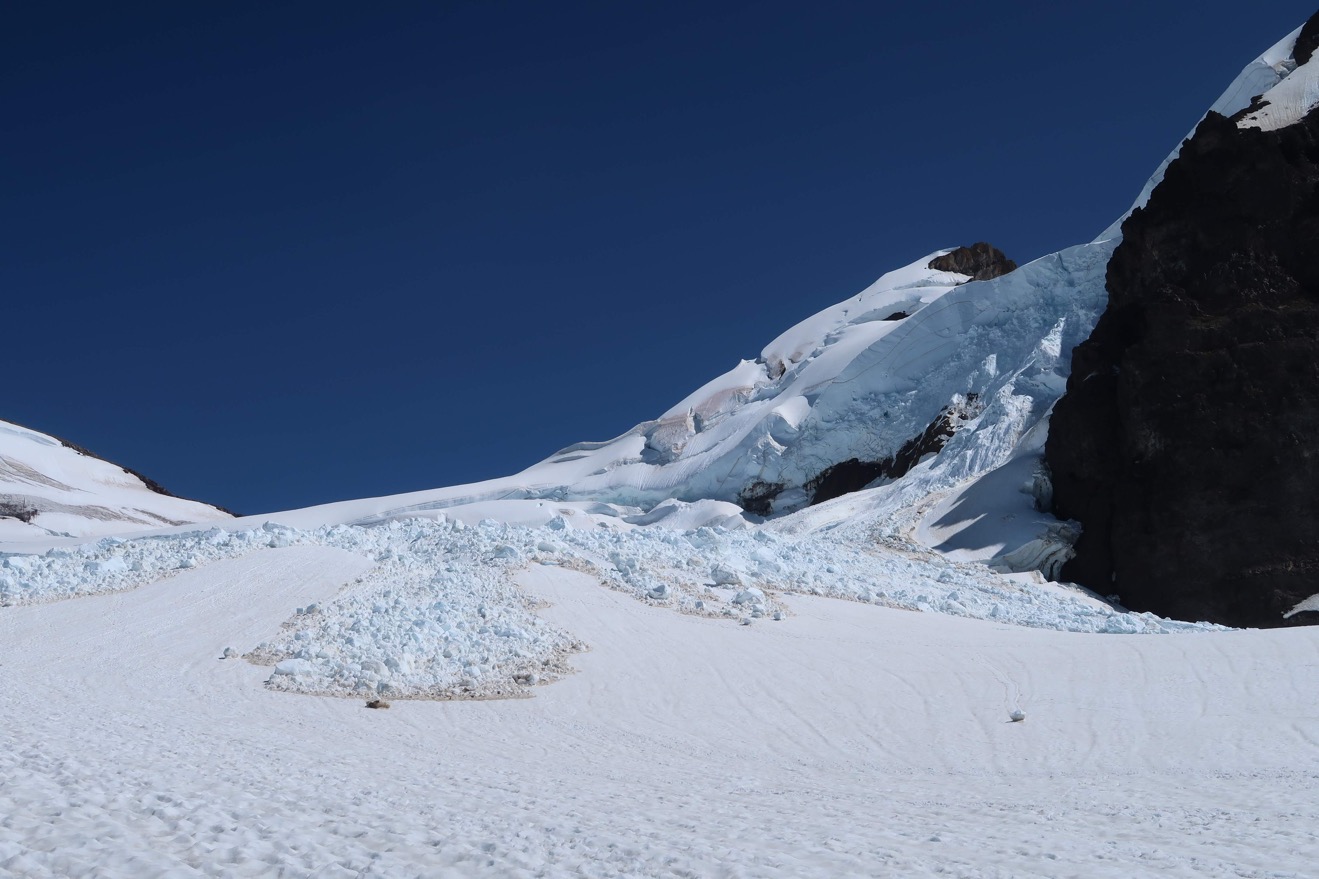 Similar place 
July 2019
Mt. Baker
Coleman
Route decisions – rock / ice fall
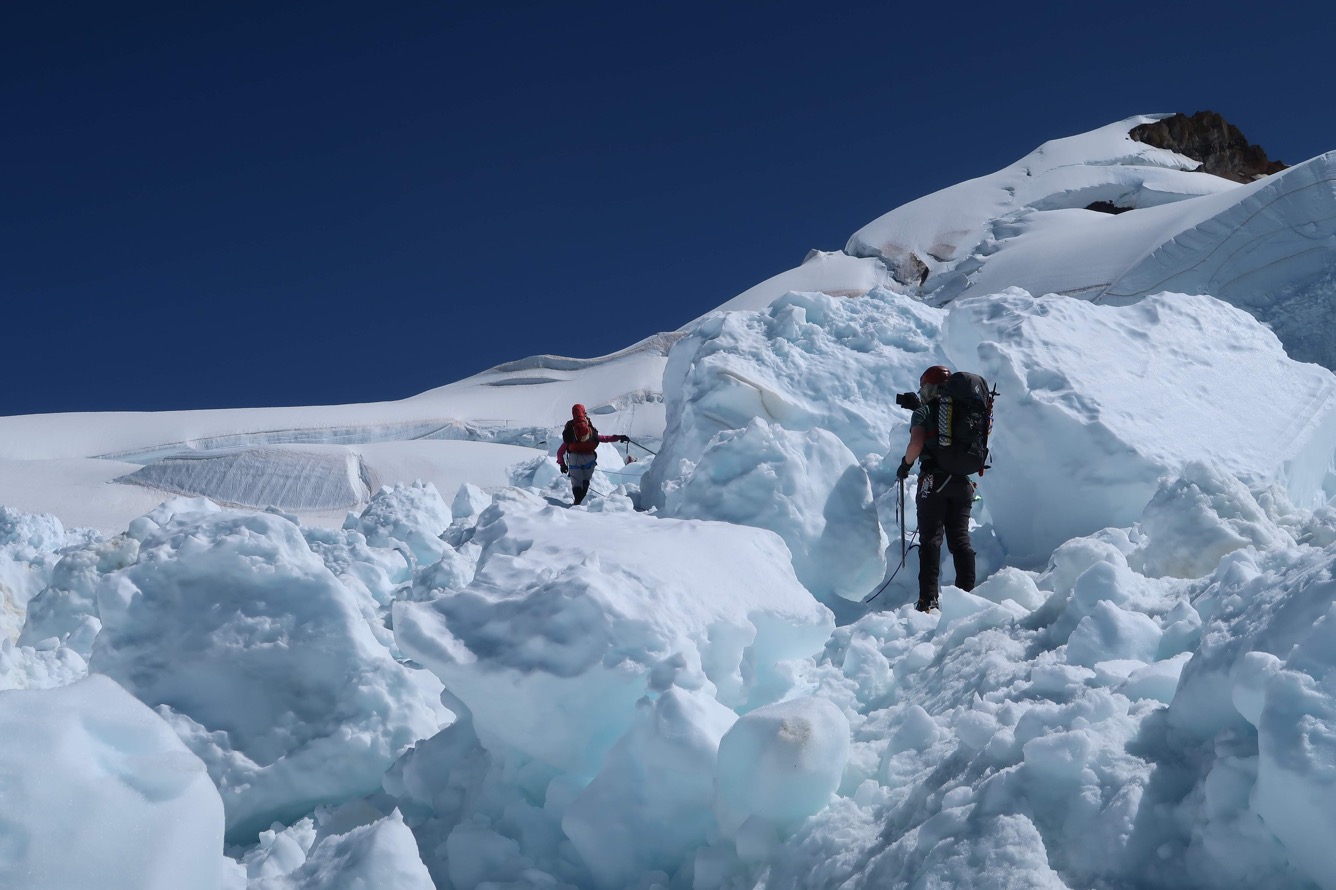 This could have been very bad!
Mt. Baker
Coleman
Rope teams – tie in
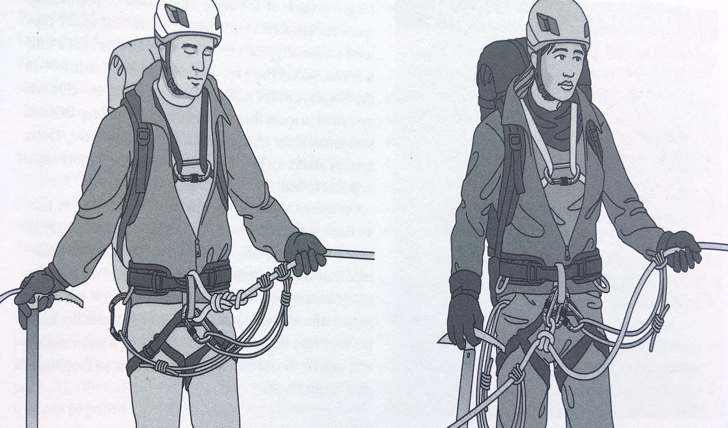 Tie in with figure 8 or butterfly.
Backup carabiner for butterfly.
Consider extra rescue rope for climbers at the end.
Prusik slings.
Partner check!
FoTH 9
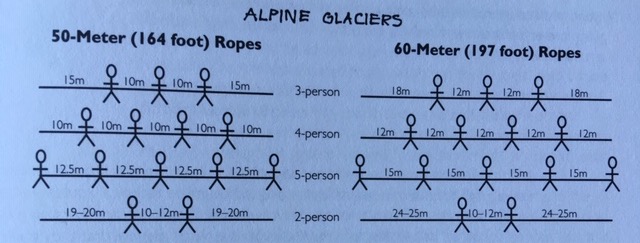 Andy Selters,
Glacier travel and crevasse rescue
Rope teams – keep the slack out!
Lots of slack in ropes.
 Imagine fall 
 Try to avoid this. 

 Picture taken during snow field trip, no students hurt 
Mt. Baker, Sandy camp
Rope teams – keep the slack out!
Same FT
 Better rope management
Mt. Baker
Sandy Camp
Rope teams – running belay
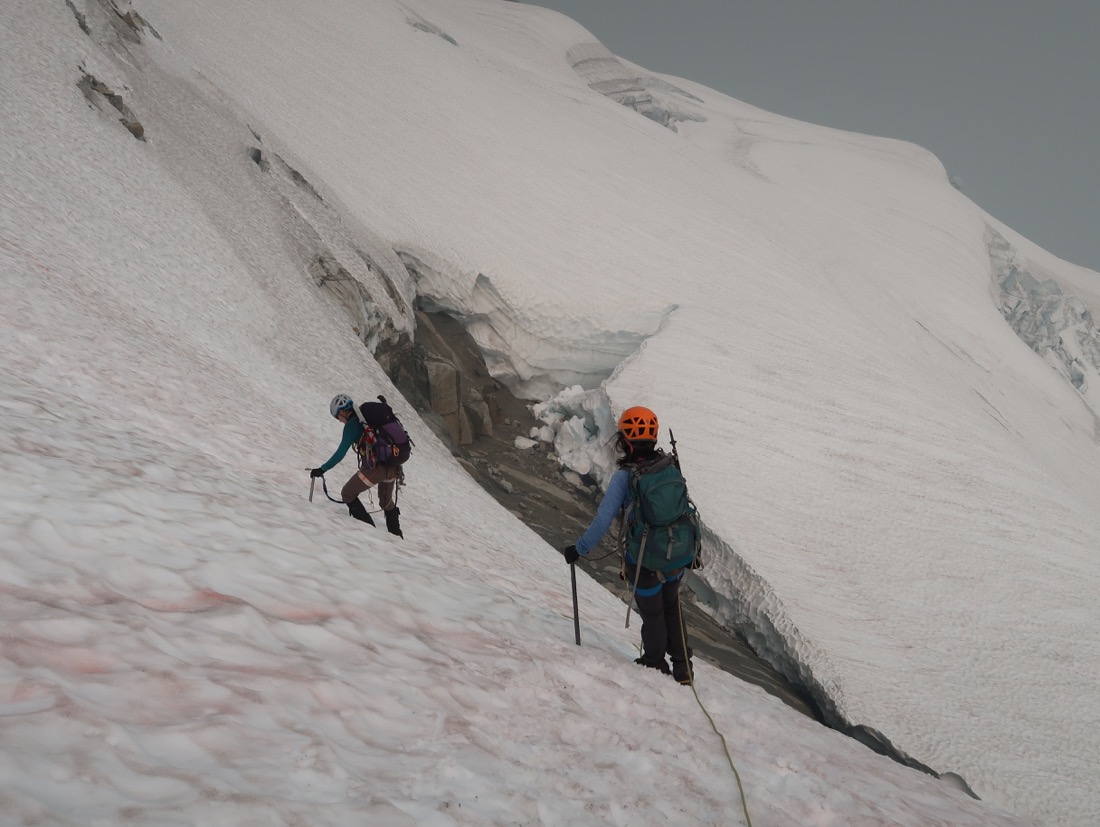 Exposed travel, steep snow/ice, traverses
Arrest not likely,
Picket, ice screw, rock protection.
Sloan Peak
Rope teams – Echelon
Crevasses along direction of travel.
Fall could lead to pendulum.
Rope team travels perpendicular to crevasses.
Eldorado Pk.
Inspiration 
glacier
Crevasses!
Good decisions needed.
Snowfield peak
Crevasses!
Stay clear of huge ones!
Eldorado peak
Crevasses!
Step over little ones.
Narrower on climbers left.
Eldorado 
peak
Crevasses!
Ladders on Rainier
Mt. Rainier 
via DC
Crevasses!
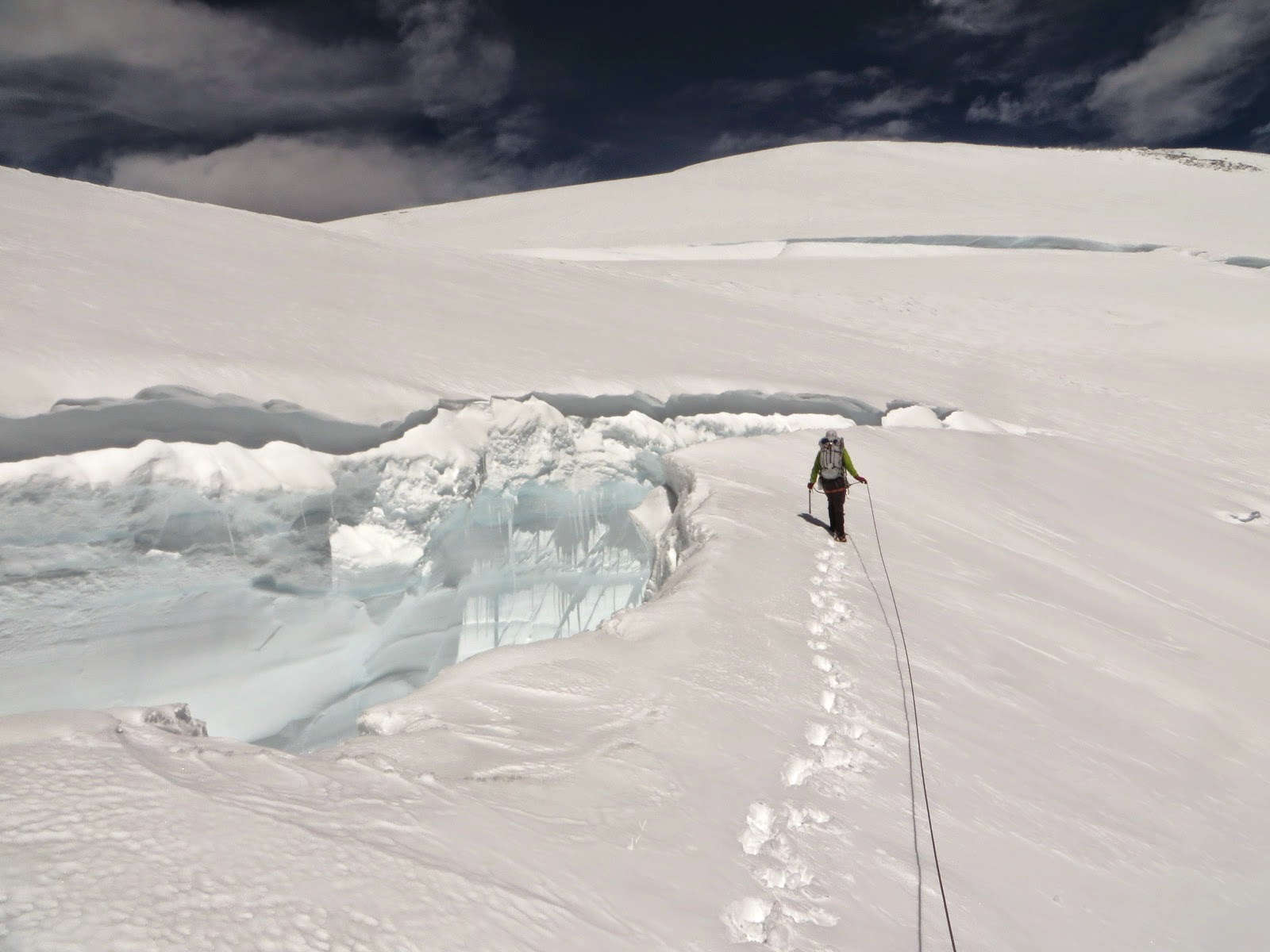 End run a large one.
Mt. Rainier 
Kautz
Crevasses!
Tricky one!
Try to keep slack out of rope!
Eldorado peak
Holding a fall – fairly benign case
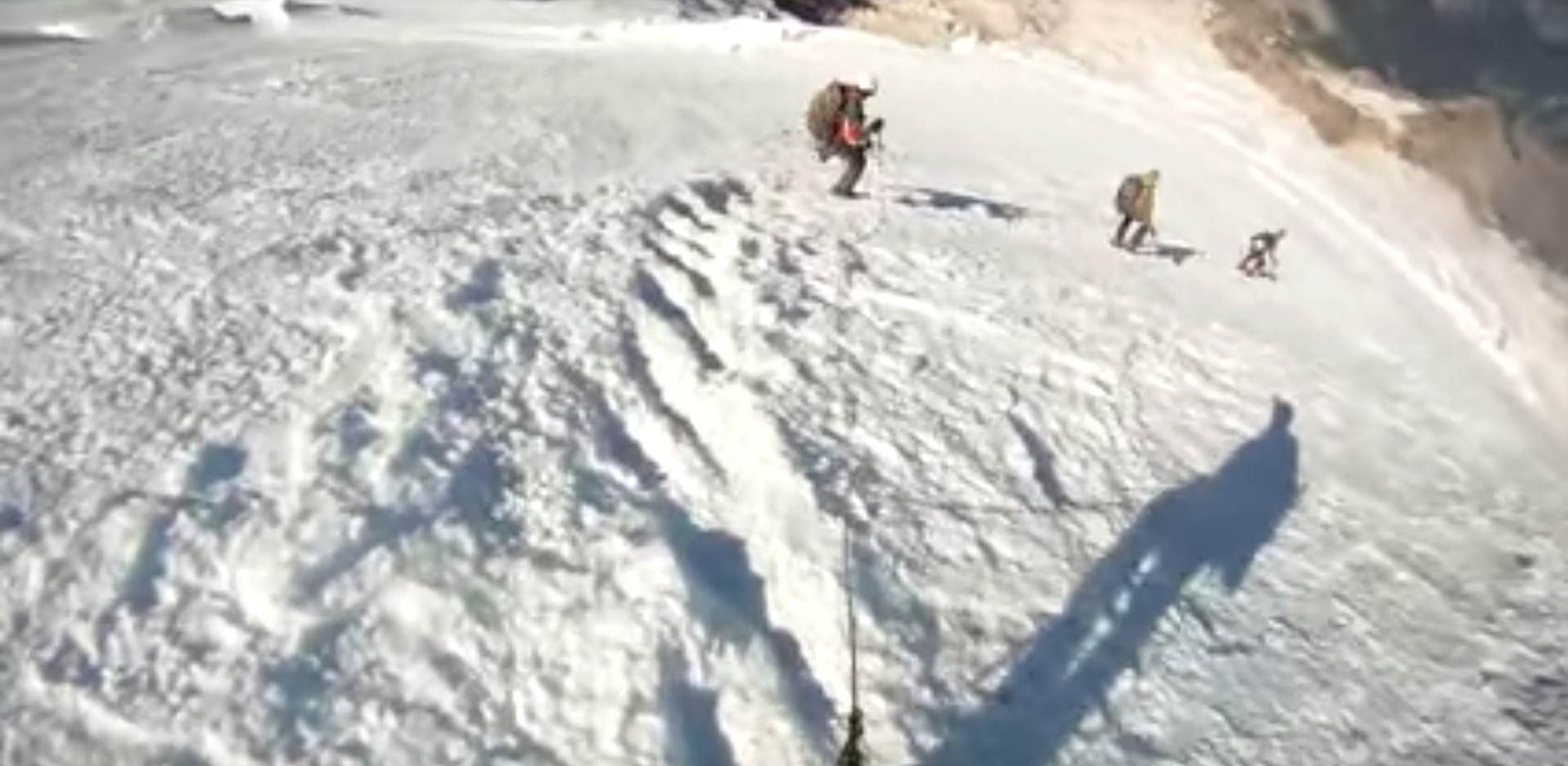 https://www.youtube.com/watch?v=CNmRqwsggws
Holding a fall – worst best case!
https://www.youtube.com/watch?v=TkMDUGqiB4A
Crevasse rescue
Rope up for glacier travel 
Hold the fall
Anchor the rope, including backup.Communicate with fallen climber.
Safely approach crevasse, communicate.
Make a plan how to extract fallen climber. Emergency help needed?
Extract fallen climber – Texas prusik, team pull, set up raising system, consider rope entrenchment.
Crevasse rescue 3:1 vs 2:1
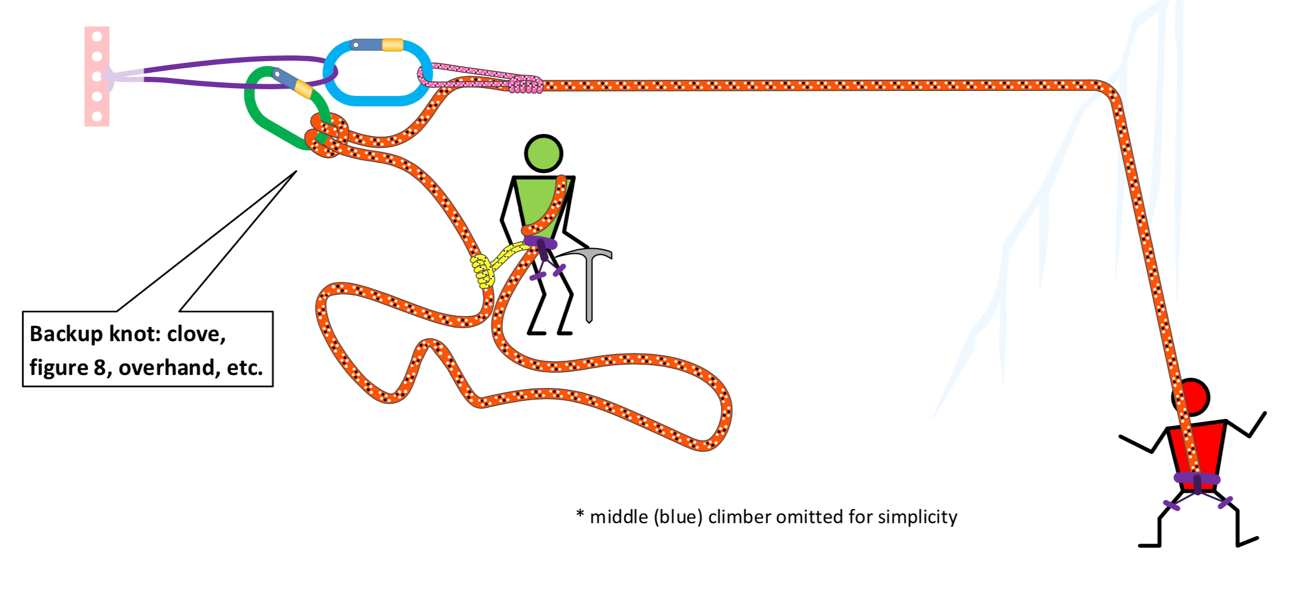 https://www.mountaineers.org/locations-lodges/seattle-branch/committees/seattle-climbing-committee/course-templates/alpine-climbing-courses/basic-alpine-climbing-course/course-materials/crevasse-rescue-illustrated-2018/at_download/file
Crevasse rescue 2:1 hauling
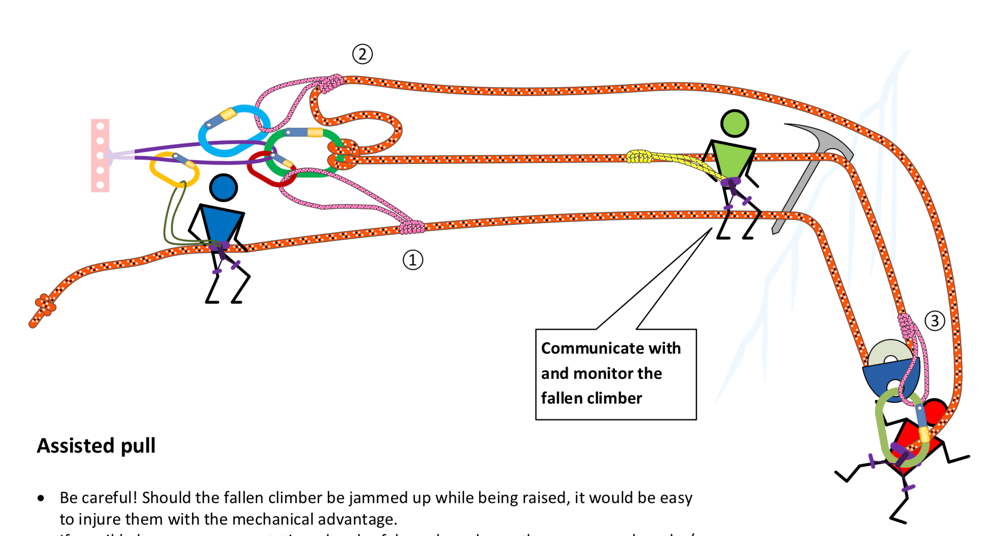 Excellent step-by-step illustration by Deling Ren:
An Illustration to Crevasse Rescue (link)
https://www.mountaineers.org/locations-lodges/seattle-branch/committees/seattle-climbing-committee/course-templates/alpine-climbing-courses/basic-alpine-climbing-course/course-materials/crevasse-rescue-illustrated-2018/at_download/file
Crevasse rescue videos
AMGA (American Mountain Guides Association) has published a set of excellent videos on Galcier techniques and Crevasse rescue:

Snow anchors: 	https://vimeo.com/264670274
Roping up: 	https://vimeo.com/264670737
Anchor set up and transferring the load to an anchor: 	https://vimeo.com/265007409 
Backing up a picket anchor: 	https://vimeo.com/265009761 
 Approaching and preparing the lip of the crevasse: 	https://vimeo.com/265008195 
Rappelling down to the fallen climber: 	https://vimeo.com/265010472 	Note that the different rope ascending technique.
Hauling via C-loop and variations: 	https://vimeo.com/265012079 	Note: Instead of a micro traxion we can use a pulley with a Prusik
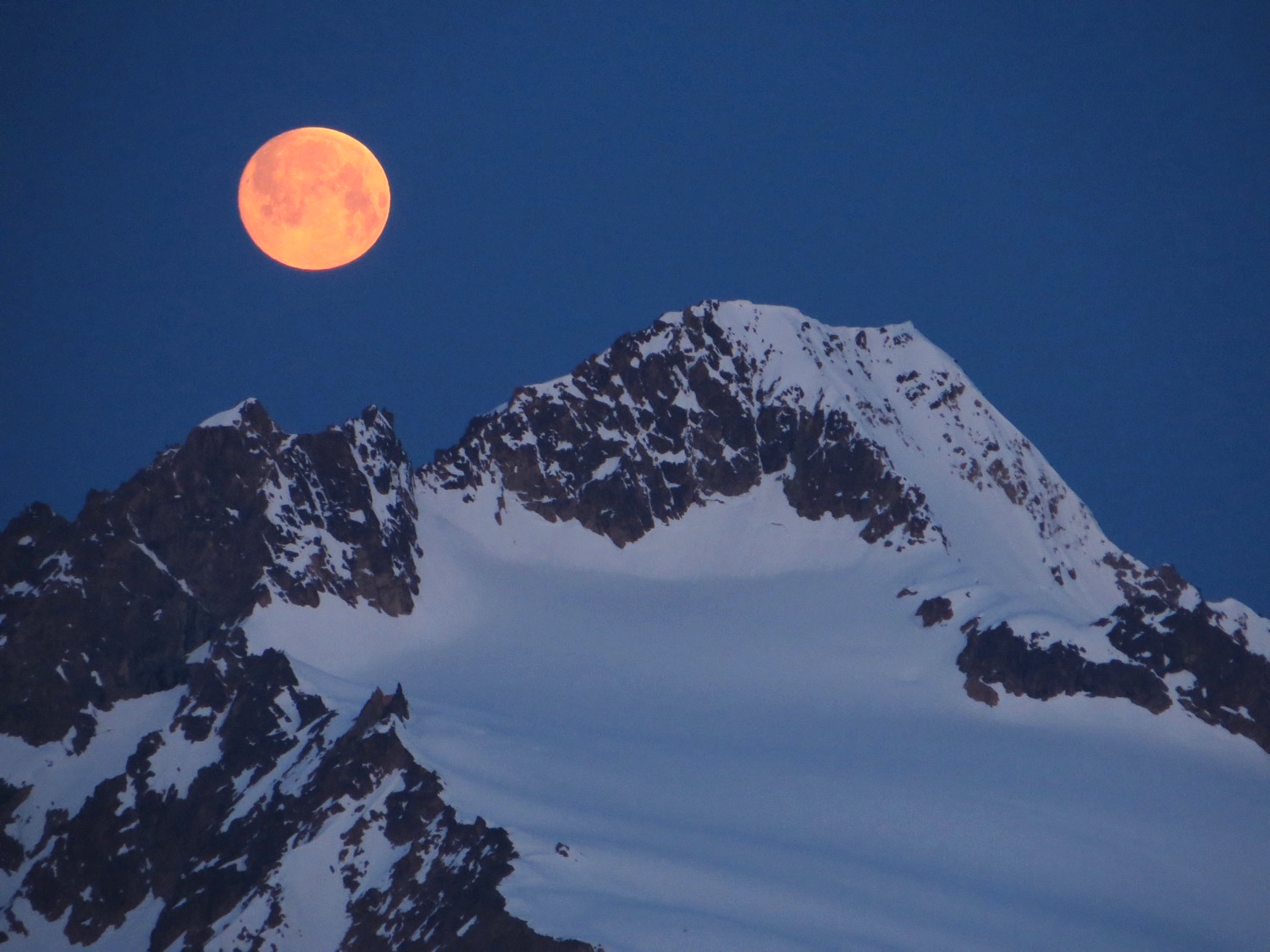 Title
Be safe and
enjoy your glacier trips!
Bullet